„Kompetencje zawodowe kluczem do sukcesu na europejskim rynku pracy”- staż zawodowy- Sycylia 11.04.-29.04.2017
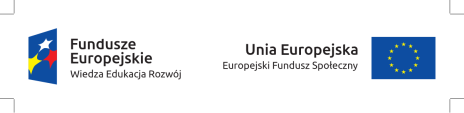 Source:http://ewa-naprzeciwszczciu.blogspot.com
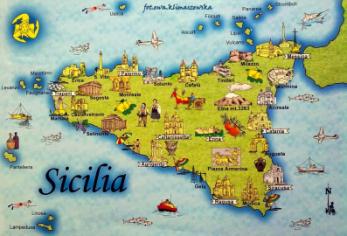 PRZYGOTOWANIE: kurs języka włoskiego (60 godzin przed wyjazdem+ 12 godzin na Sycylii)
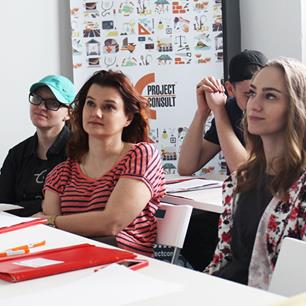 Warsztaty psychologiczno- kulturowe przed wyjazdem
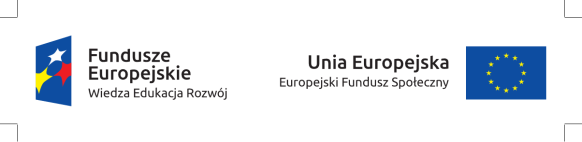 Wyjazd z Torunia 10 kwietnia 2016
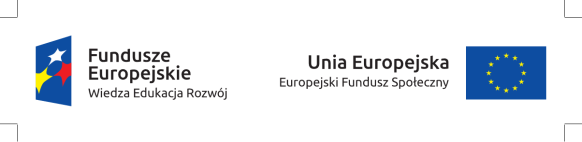 Na Sycylii:Barcellona Pozzo di Gotto 11.04.-29.04.2017Praca w zakładach fryzjerskich:
CARPE DIEM
NINO STYLE
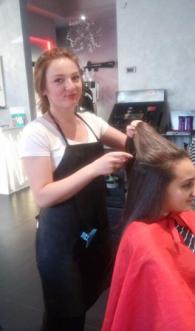 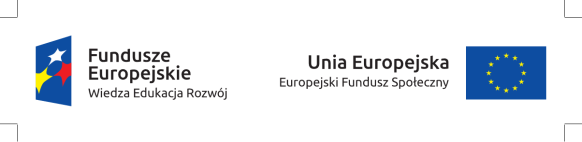 Na Sycylii:Barcellona Pozzo di Gotto 11.04.-29.04.2017Praca w restauracjach:
master chef
Marius
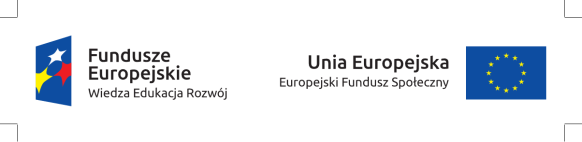 Na Sycylii:Barcellona Pozzo di Gotto 11.04.-29.04.2017Praca w hotelach:
LA BUSSOLA
CASSISI
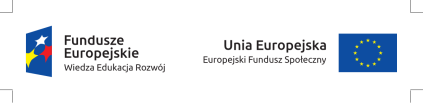 Na Sycylii:Barcellona Pozzo di Gotto 11.04.-29.04.2017Praca w studiach fotograficznych:
LA  LUCE
RITRATTI
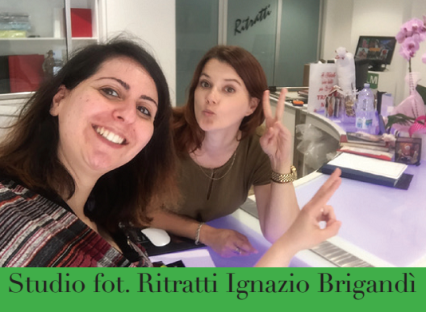 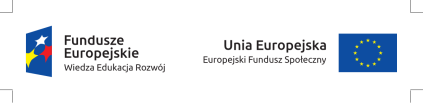 PIERWSZE WRAŻENIA
Z listu Uczestniczki stażu do Koordynatorki:
Pierwszy tydzień minął nam bardzo szybko. Poznaliśmy Barcellonę i poznaliśmy jej tradycje związane z Wielkim Tygodniem i Wielkanocą. Od strony kulturowej bardzo zaskoczył na sposób obchodzenia Wielkiego Piątku, który na Sycylii jest chyba najważniejszym świętem. W Barcellonie Pozzo di Gotto odbywają się tego dnia liczne procesje, a mieszkańcy tłumnie wychodzą na ulice i w nich uczestniczą, świętując jednocześnie (są jarmarki, wino i bułeczki "ostatnia wieczerza"). Od strong kulinarnej również jesteśmy bardzo zadowoleni, chociaż zaskoczeniem jest ilość spożywanego makaronu (Włosi naprawdę jedzą go dwa razy dziennie!!) i frytek. Codziennie kupujemy truskawki, ktore są o tek porze roku na Sycylii przepyszne, a na ulicach rosną pomarańcze. Od strony zawodowej wszyscy się już zaaklimatyzowalismy. Część z nas musi rzeczywiscie mowić po włosku (ja, Beata i Klaudia), gdyz nikt nie potrafi mówić po angielsku. Włosi są jednak bardzo życzliwi i pomocni. Zaskoczeniem jest ilość wyjsc na kawę do baru w ciągu dnia pracy, ale taki panuje tu styl ;)
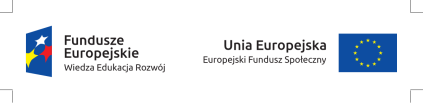 CZAS WOLNYZWIEDZANIE:
BARCELLONA POZZO DI GOTTO








Source:www.comune.barcellona-pozzo-di-gotto.me.it/index.php
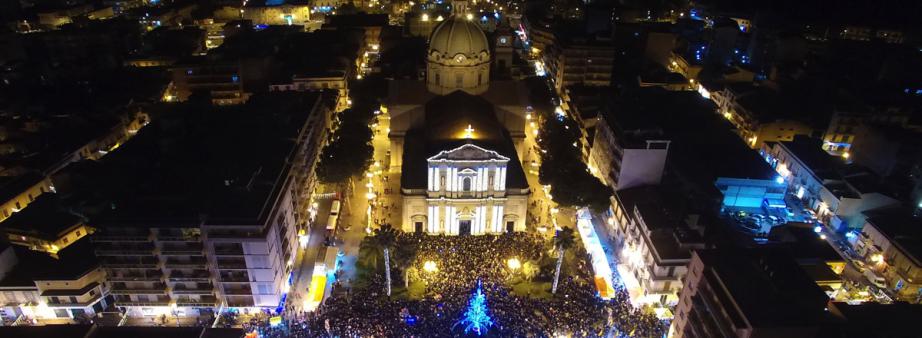 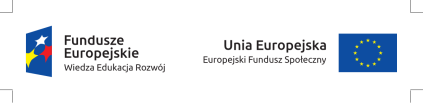 WYSPY LIPARYJSKIE
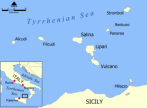 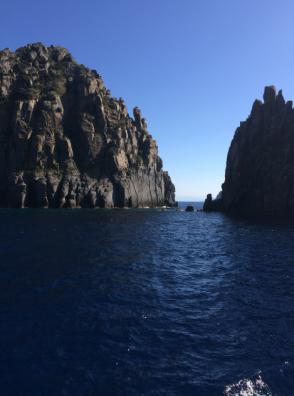 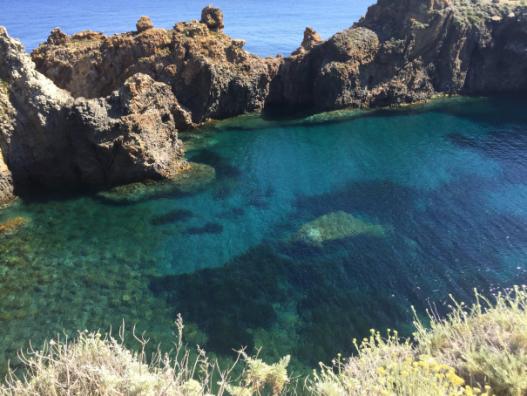 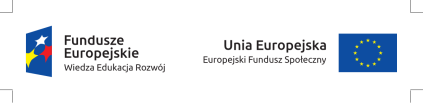 ETNAPani Aniu, Dla Pani i dla Pani Dyrektor przesyłamy najlepsze życzenia świąteczne prosto ze słonecznej Sycylii! Jutro, w ramach prezentu od eproject , jedziemy na całodniową wycieczkę na Etnę i do Taorminy
. 							











                                                                         







Sourcerhttp:Source://www.dailymail.co.uk/

Source:www.dailymail.co.uk/
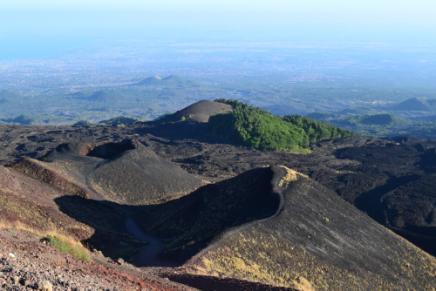 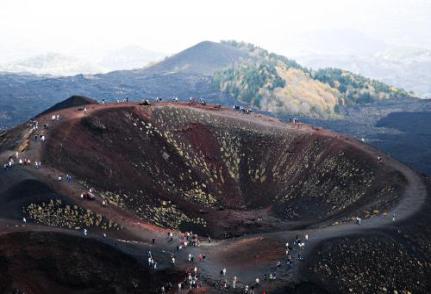 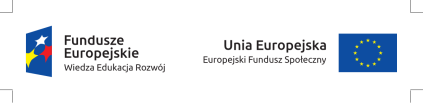 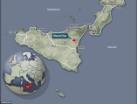 WRAŻENIA
Tymczasem w trzecim tygodniu stażu:

Pani Aniu, 
Tak nam dobrze, że zapominamy o ojczyźnie i zobowiązaniach, żyjemy już Sycylijskim stylem i czas płynie tutejszym swoistym tępem:) wszyscy spisujemy się na medal, ostatnie trzy dni spędziliśmy na wycieczkach i było cudownie.Tymczasem wysyłam chociaż kilka zdjęć
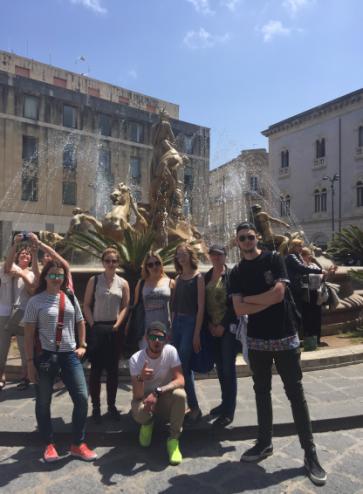 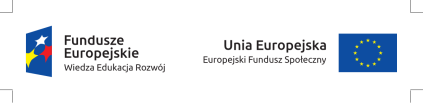 TAORMINA
.




















Source:www.readyforboarding.pl
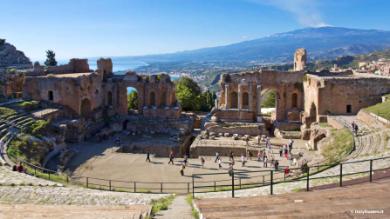 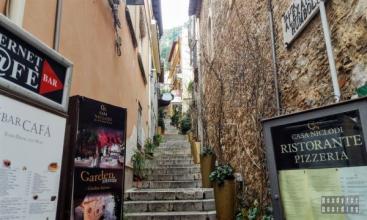 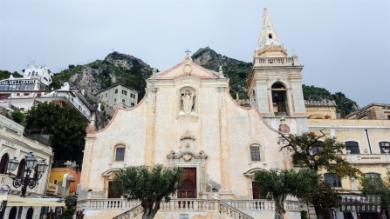 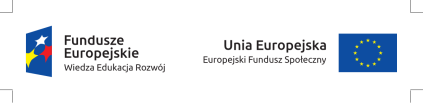 PANAREA
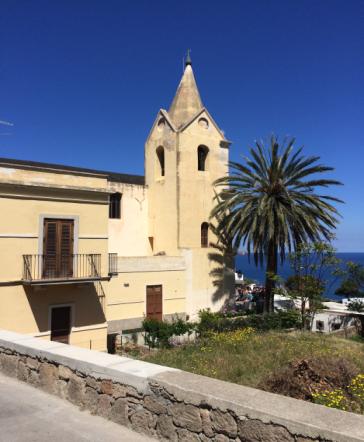 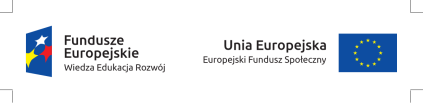 STROMBOLI
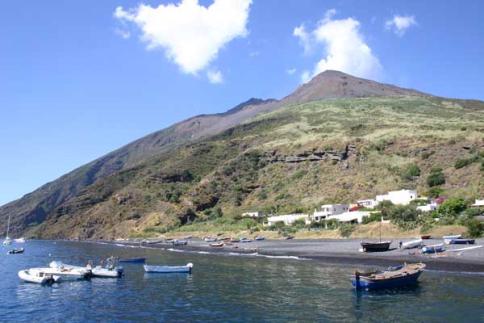 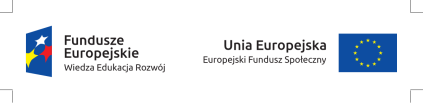 SYRAKUZY
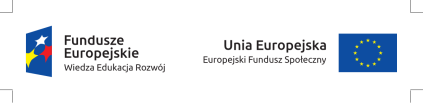 NOTO
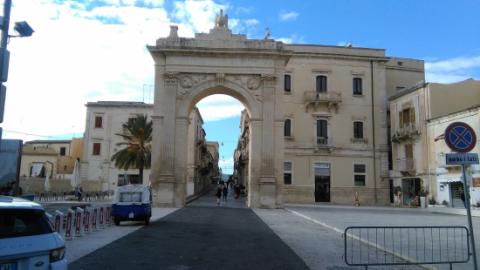 Kościół św Franciszka                                      Porta Reale
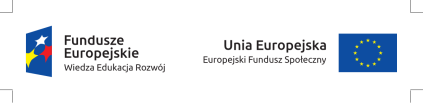 PALERMO
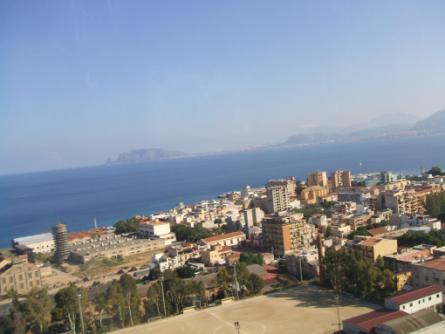 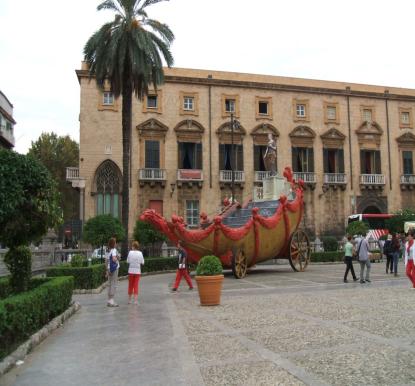 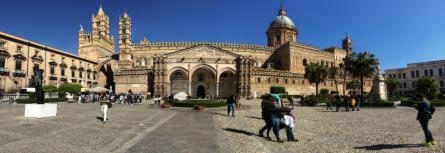 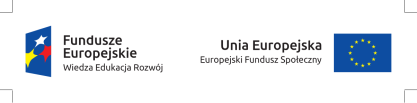 MILAZZO
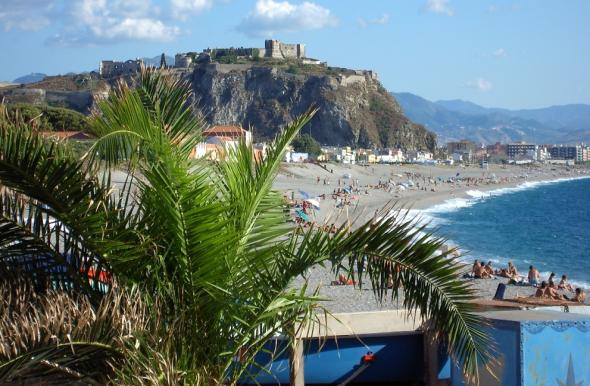 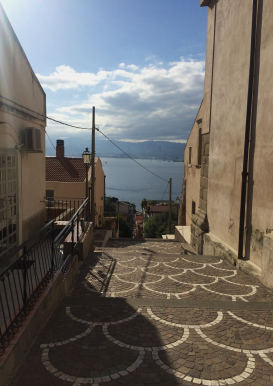 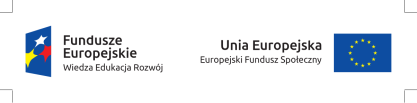 KUCHNIA SYCYLIJSKA
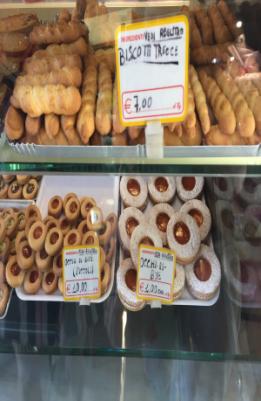 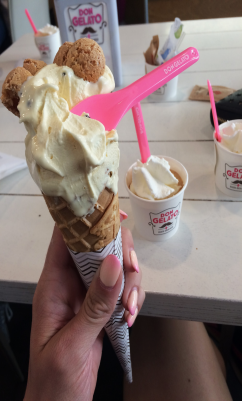 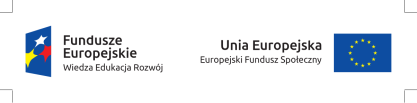 PO POWROCIE
Przygotowania do prezentacji kulinarnej
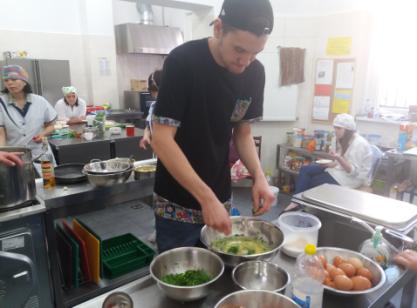 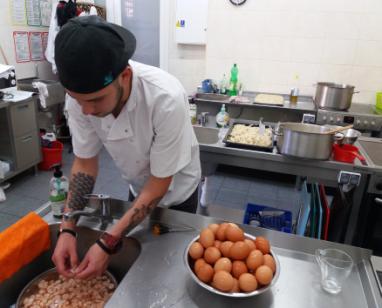 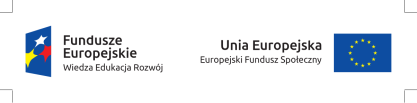 PREZENTACJA KULINARNA: 20.05.2017Przygotowanie: P.Klarkowski, M.Sójka (T.6-technik żywienia i usług gastronomicznych)
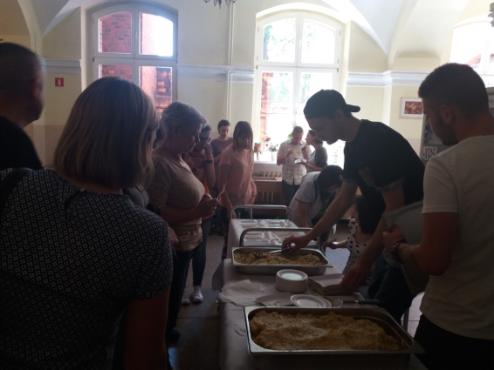 PREZENTOWANE DANIA:
Spaghetti Bolognese
Risotto z krewetkami i mandarynkami
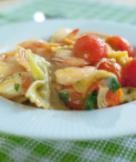 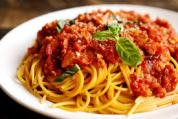 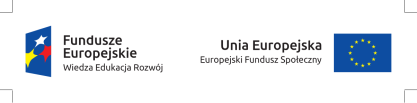 PREZENTACJA MULTIMEDIALNA
Przygotowanie: B. Mazur  (A.19- technik fryzjerstwa)
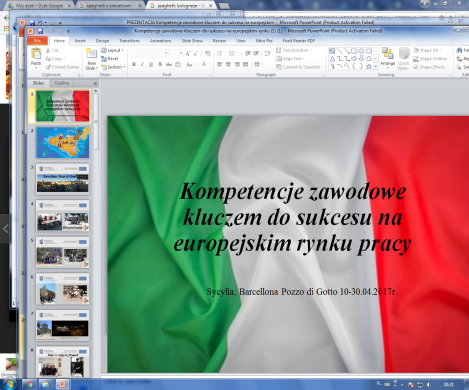 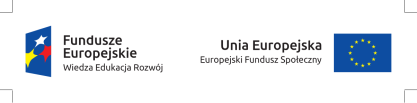 MATERIAŁY REKLAMOWE:KALENDARZ,ULOTKIPrzygotowanie:E.Pukaluk (A.20-fototechnik)
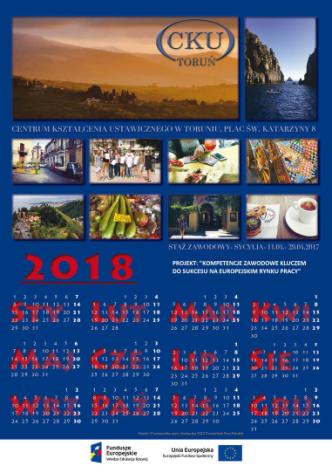 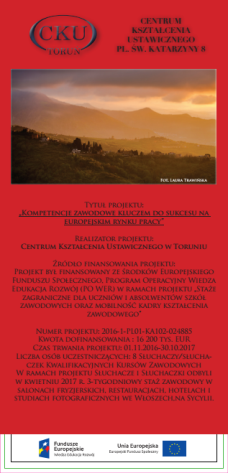 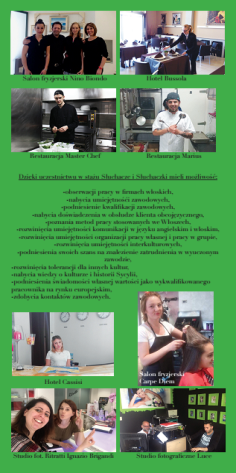 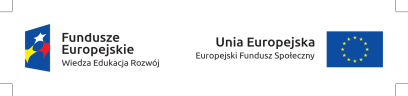 EFEKTY STAŻU
Dzięki uczestnictwu w stażu 4 osoby znalazły zatrudnienie w wyuczonym zawodzie:p. Mateusz S.w restauracji „Da Fulvio”, p. Beata K.w hotelu „Hotelik w Centrum”,p.Beata M. w zakładzie fryzjerskim „Marcello”, p. Patryk K. w restauracji hotelu Rubbens & Monet”.
4 osoby zdały po powrocie ze stażu egzamin potwierdzający kwalifikacje zawodowe z bardzo wysokim wynikiem: w części pisemnej od 83 % do 95 % i w części praktycznej od 97 % do 100 %
Ponadto wszyscy Uczestnicy/wszystkie Uczestniczki stażu dzięki pracy w firmach włoskich:
-rozwinęli/ły umiejętności językowe w zakresie języka włoskiego i angielskiego,a część z nich wykorzystuje język obcy w pracy  lub kontynuuje naukę języka włoskiego prywatnie,
-poznali/-ły metody prace stosowane we Włoszech,
-podnieśli/podniosły swoje kompetencje zawodowe,
-zwiększyli/-ły swoje szanse na znalezienie pracy w wyuczonym zawodzie na rynku europejskim,
-rozwinęli/-ły tolerancję dla innych stylów pracy/ innych kultur i umiejętności interkulturowe,
-rozwinęli/-ły umiejętność organizacji pracy własnej i współpracy w grupie,
nabyli kontakty zawodowe,
nabyli wiedzę o kulturze i historii Sycylii,